ИНДИВИДУАЛЬНЫЙ ПРОЕКТ ВЫПОЛНИЛА:Хасполадова ОксанаСпециальность«Сестринское дело»1 курс  614 группаРУКОВОДИТЕЛЬ ПРОЕКТА:преподаватель  дисциплины«Немецкий язык»Клочкова Ольга Викторовна
ГАПОУ СО  «БАЛАКОВСКИЙ МЕДИЦИНСКИЙ КОЛЛЕДЖ»
ИЗОБРЕТЕНИЯ XX ВЕКА
2015-2016 г.
Wer ist es?
Er began die Ära einer 
revolutionären Kommunikations- 
technologie. Dem Mathematik- 
lehrer gelang es als Erstem, Töne 
und Wörter in elektrischen Strom 
zu verwandeln und andernorts als 
Schall wiederzugeben.
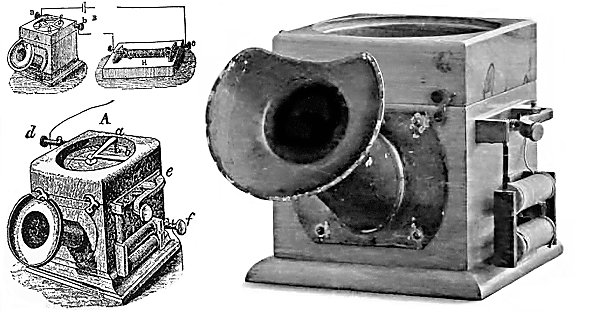 Telefon, 1861
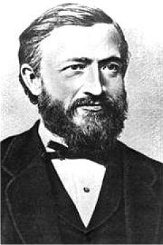 Er war ein deutscher Ingenieur,
der das Patent für den ersten
Kühlschrank erhielt. Er arbeitete 
als Kühlmittel mit  Ammoniak. 
Heute die deutsche Firma Foron 
hat den weltweit ersten FCKW-
freien "Green freeze"-
Kühlschrank hergestellt.
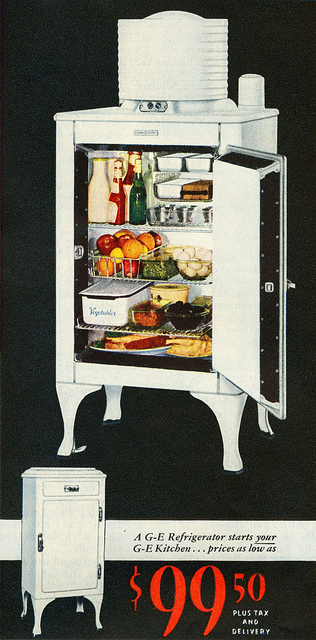 Wer ist es?
Kühlschrank, 1876
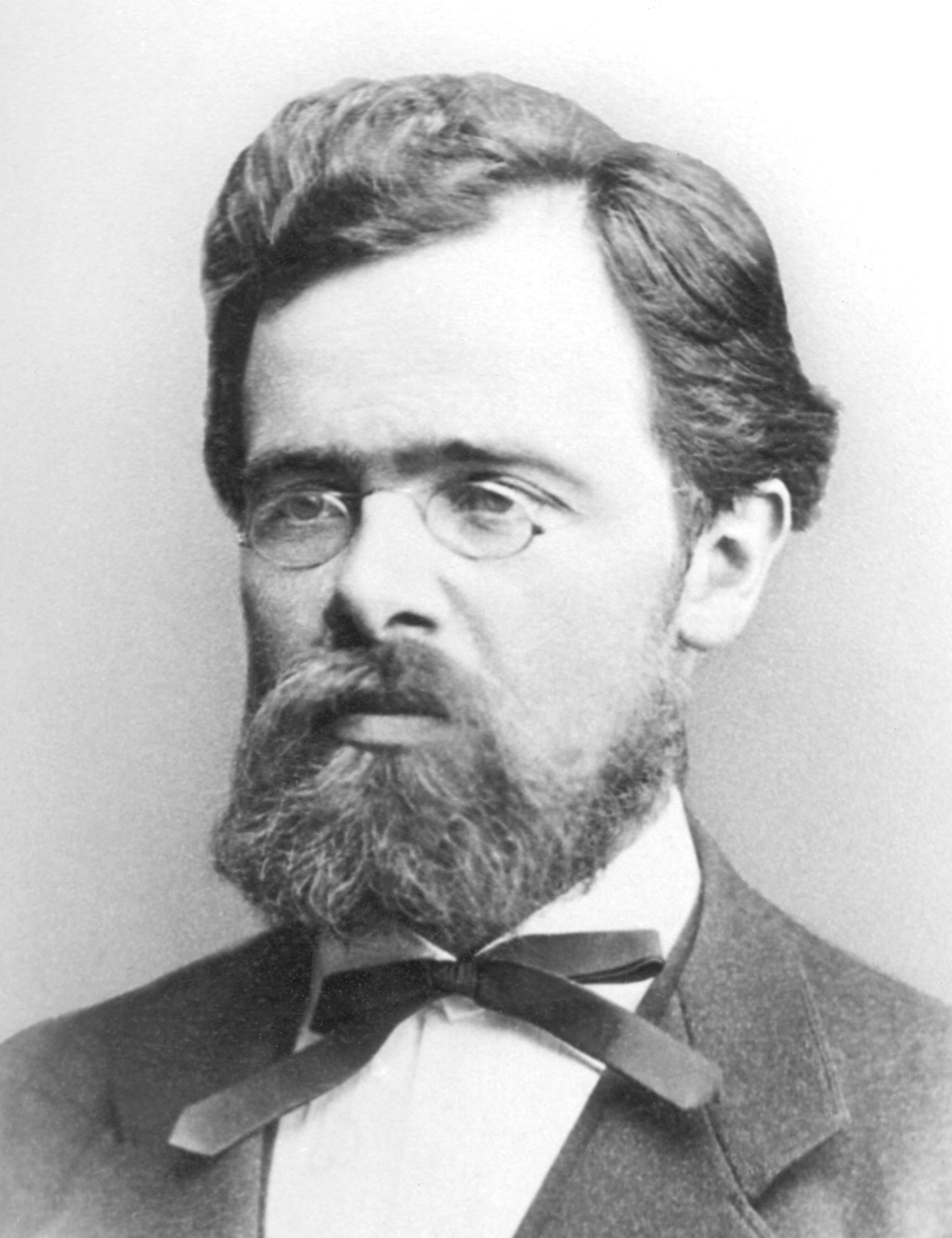 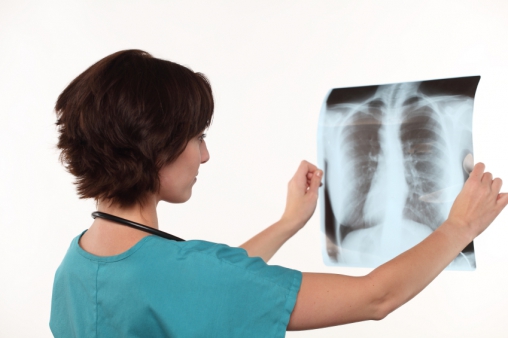 Wer ist es?
Dieser deutscher Mikrobiologe
entdeckte die Mikroben als
Krankheitserreger. Er gelang den 
Erreger außerhalb des Organismus 
zu kultivieren. 1882 entdeckte er 
den Erreger der Tuberkulose.
1905 erhielt er den Nobelpreis für 
Physiologie oder Medizin.
Mycobacterium tuberculos, 1882
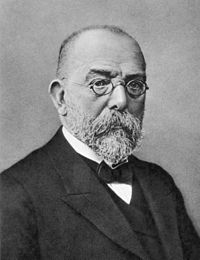 Wer ist es?
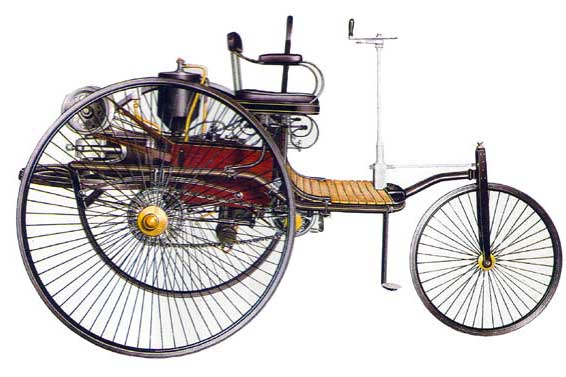 Er  war einer der ersten Erfinder und Autobauer. Jetzt in jeder Stadt sieht man auf den Straßen Autos fahren. Sie machten die Menschen mobil. Heute können wir  uns das Leben ohne Kraftwagen nicht mehr vorstellen.
Automobil, 1885
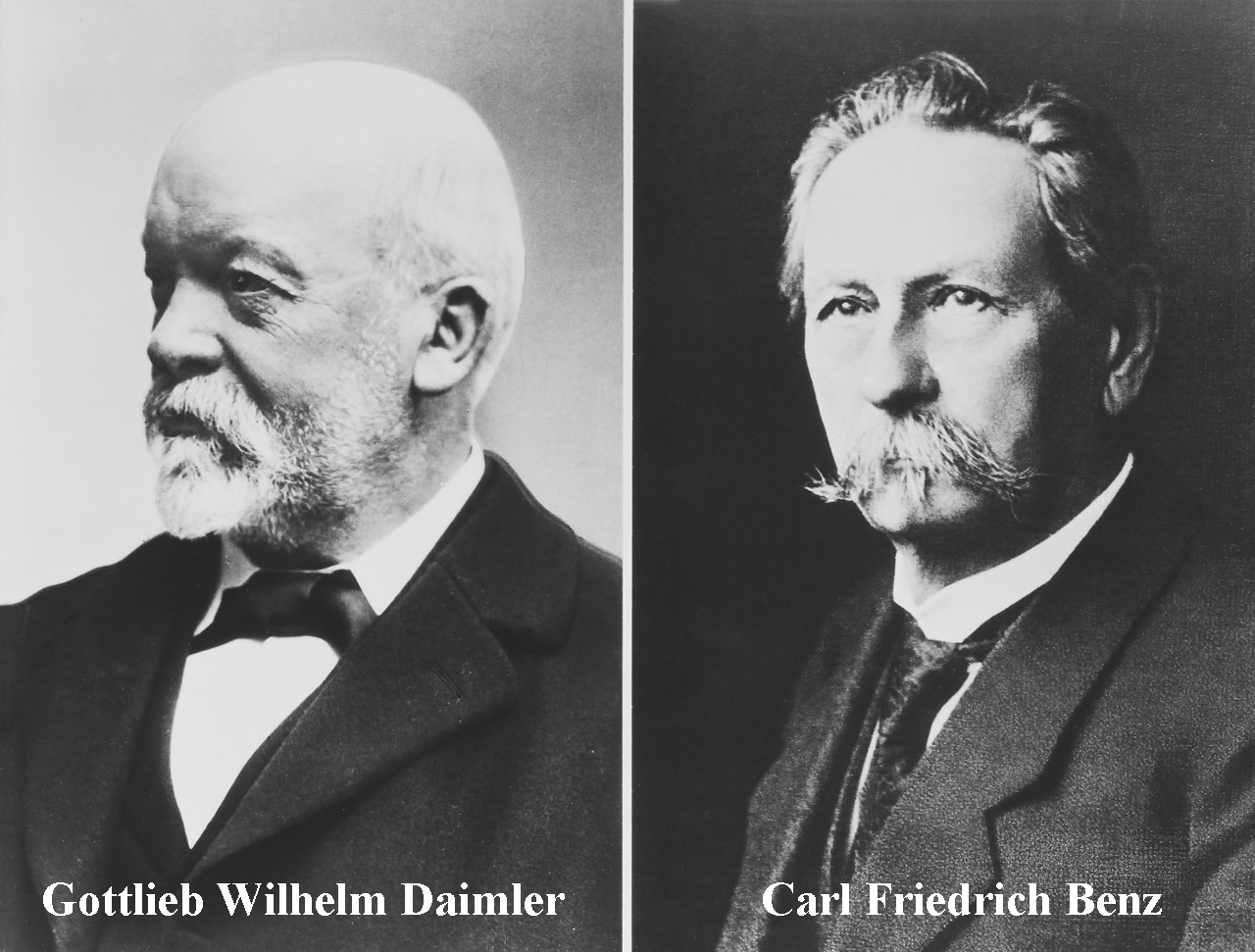 Wer ist es?
Er war ein deutscher Luftfahrt-pionier und verwirklichte einen Menschheitstraum. Er gelang ein Gleitflug über 25 Meter. Dank seines handwerklichen Geschicks wird er mit seinem Gleitflugzeug zum ersten Flieger    der Menschheit.
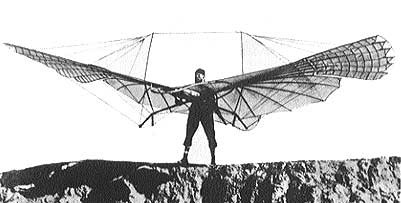 Gleitflug,  1891
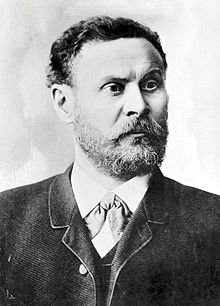 Er entdeckte die X-Strahlen.
Diese Entdeckung hatte für Natur-
Wissenschaften und Medizin eine 
hervorragende Bedeutung. Diese 
Strahlen werden zur Behandlung 
vieler Krankheiten ausgenutzt. Er 
wurde als erster Physiker der Welt 
mit dem Nobelpreis ausgezeichnet.
Wer ist es?
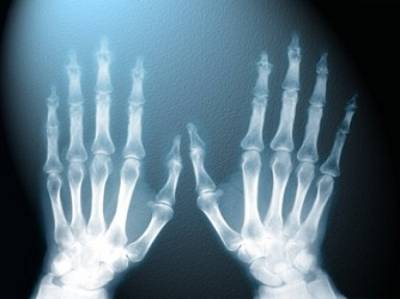 X-Strahlen, 1895
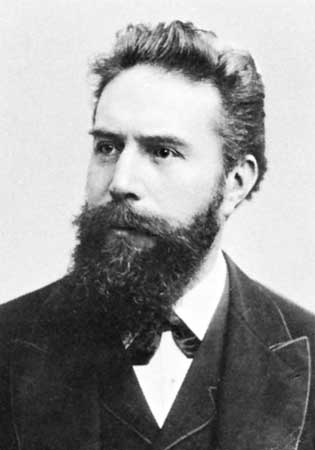 Er synthetisierte einer Wirkstoff, 
die Acetylsalicylsäure,der wird 
die Arzneimittel  für viele Leute 
angewendet. Zwei Jahre später 
konnte es in der Apotheken 
kaufen. Es war zuerst in Pulver-
form. Jetzt kann man dieses Arzneimittel in der Tabletten kaufen.
Wer ist es?
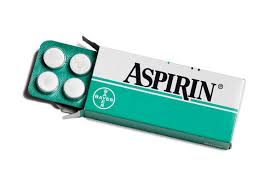 Aspirin, 1897
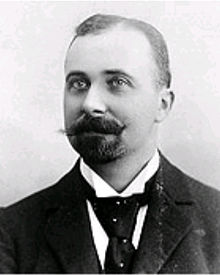 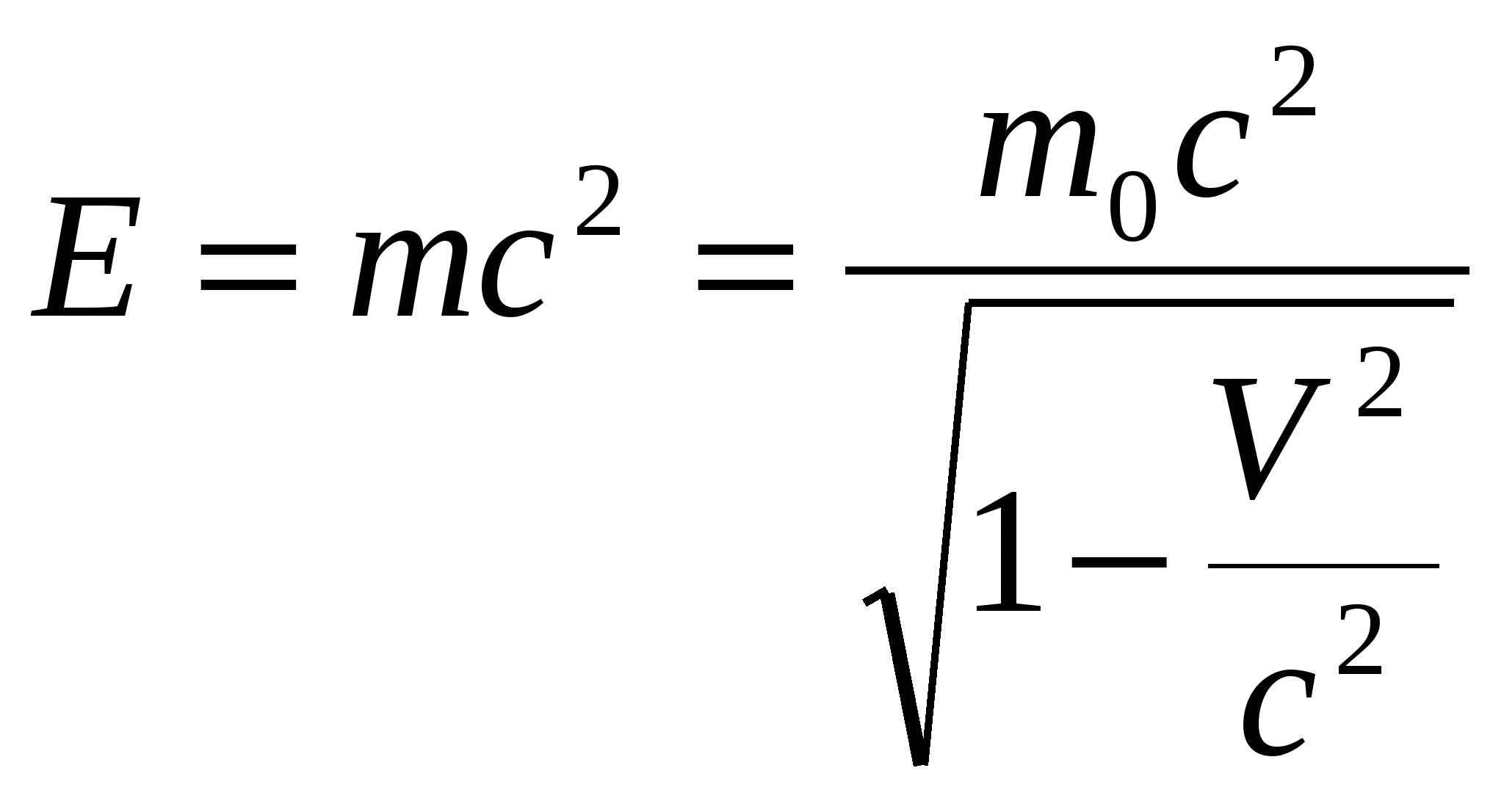 Wer ist es?
Relativitaetstheorie, 1905
Er war ein genialer 
Wissenschaftler, Physiker, 
Querdenker,  Pazifist.
Er entwickelte kein Produkt, aber 
eine neue Vorstellung von Raum 
und Zeit, Materie und Energie. 
Seine Formel: E=mc2
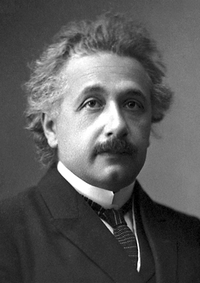 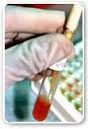 Wer ist es?
Der deutscher Bakteriologe und 
Immunologe, er entwickelte im 
Jahre 1906 eine Methode zur 
Feststellung von Syphiliserregern 
im Blut. Er befasste sich haupt-
sächlich mit Verfahren zur 
Diagnostik und Therapie von 
Erkrankungen.
Syphilis test, 1906
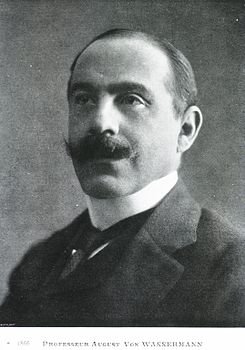 Wer ist es?
Am Weihnachtsabend 1930
gelang er die erste elektronische 
Fernsehubertragung.Mittlerweile 
steht in 95 Prozent der deutschen 
Haushalte ein Fernsehgerat.
Die durchschnittliche Sehdauer 
liegt bei rund 220 Minuten am Tag
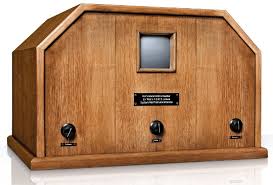 Fersehen,1930/1931
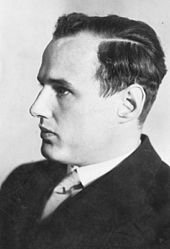 Wer ist es?
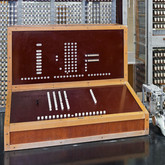 Er erfand die erste binare Rechenmaschine: den Z3. Der erste Cоmputer schaffte die vier Grundrechenarten in gerade drei Sekunden: der Beginn des digitalen Zeitalters. Heute werden pro Jahr 150 Millionen PC in Deutschland verkauft.
Computer, 1941
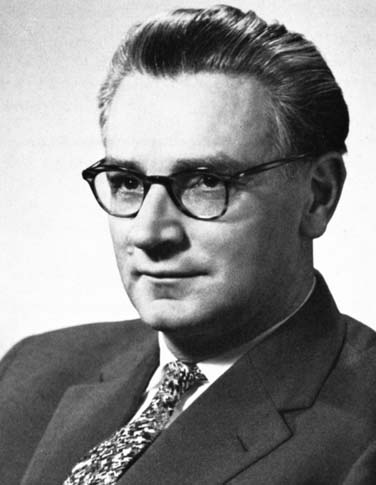 Sie haben unsere Welt verändert
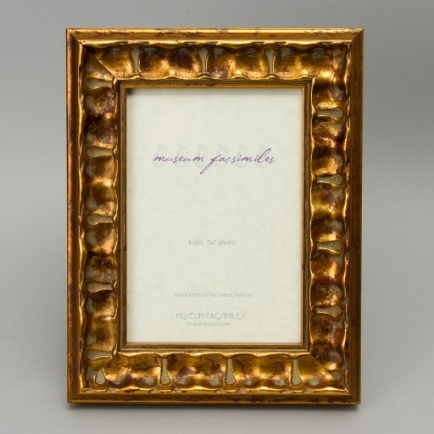 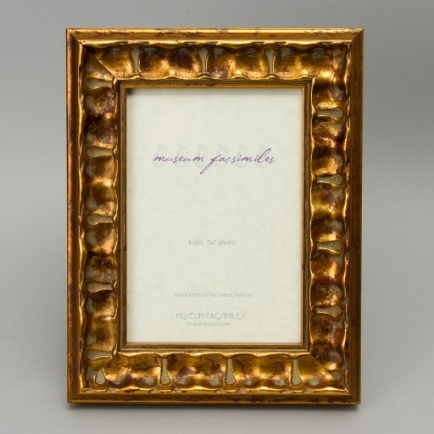 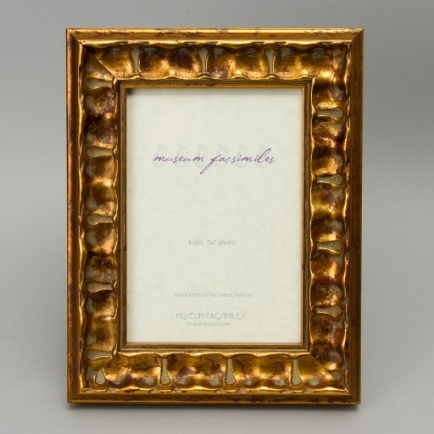 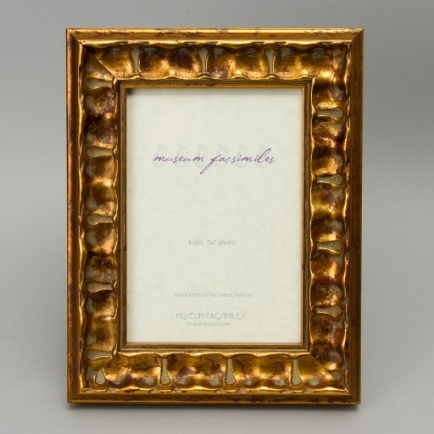 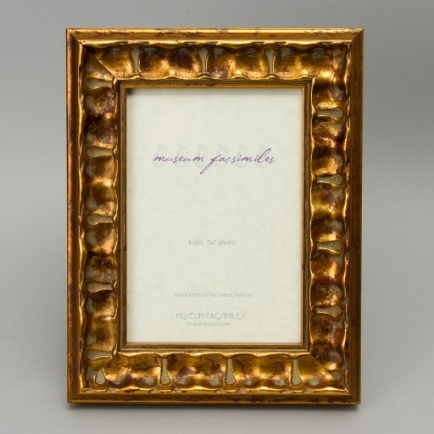 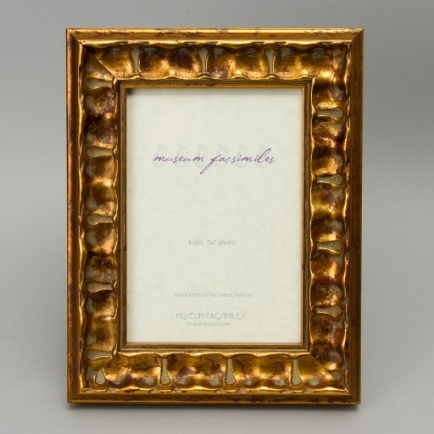 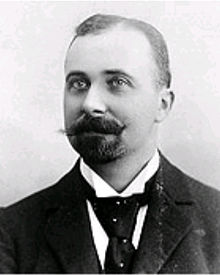 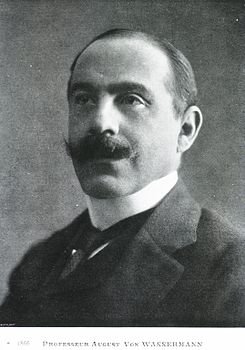 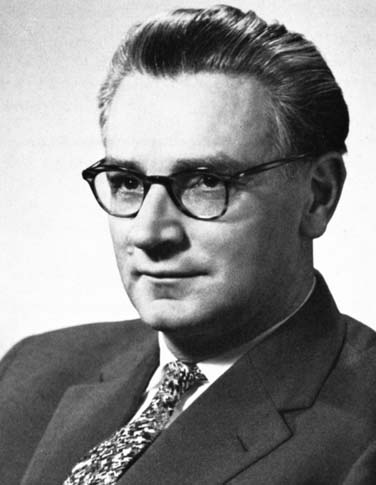 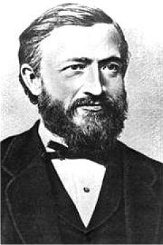 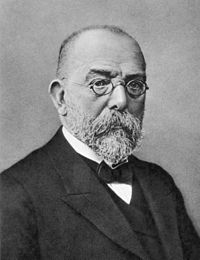 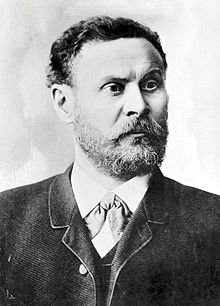 Philipp Reis
O.Lilienthal
R. Koch
F. Hoffmann
A.Wassserman
Konrad Zuse
1891
1906
1941
1897
1882
1861
19.Jh.
20.Jh.
1930
1905
1895
1885
1876
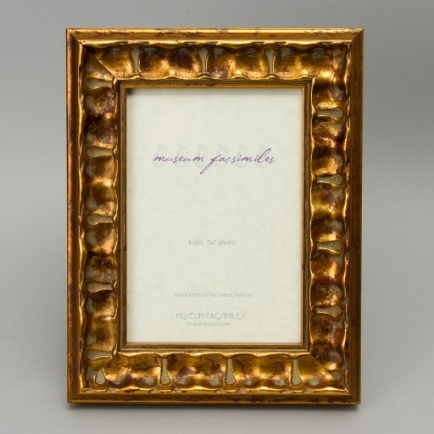 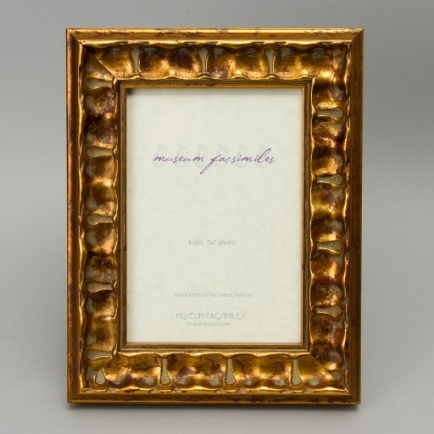 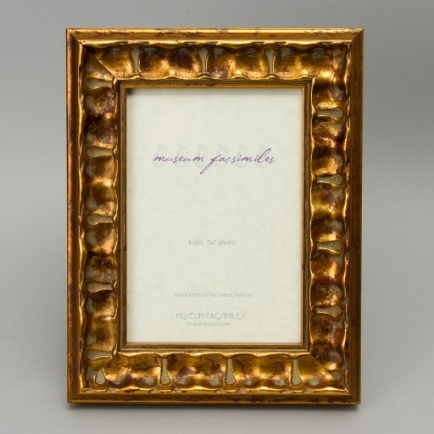 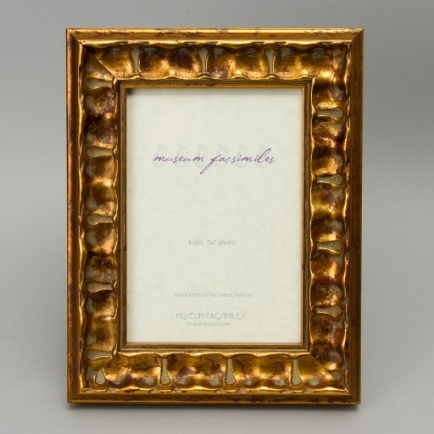 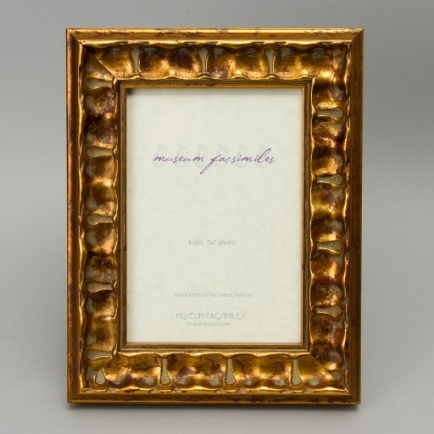 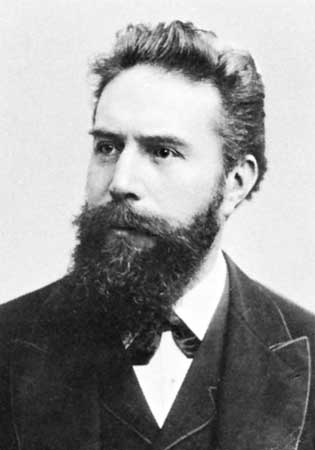 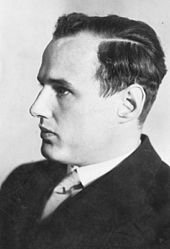 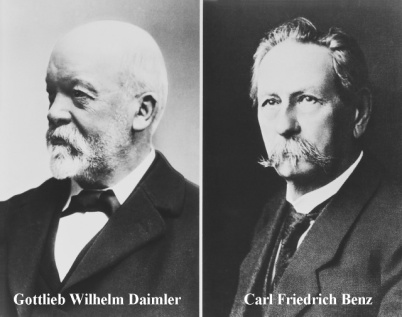 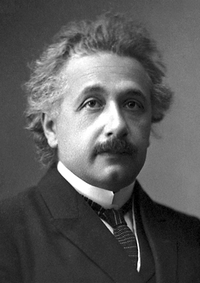 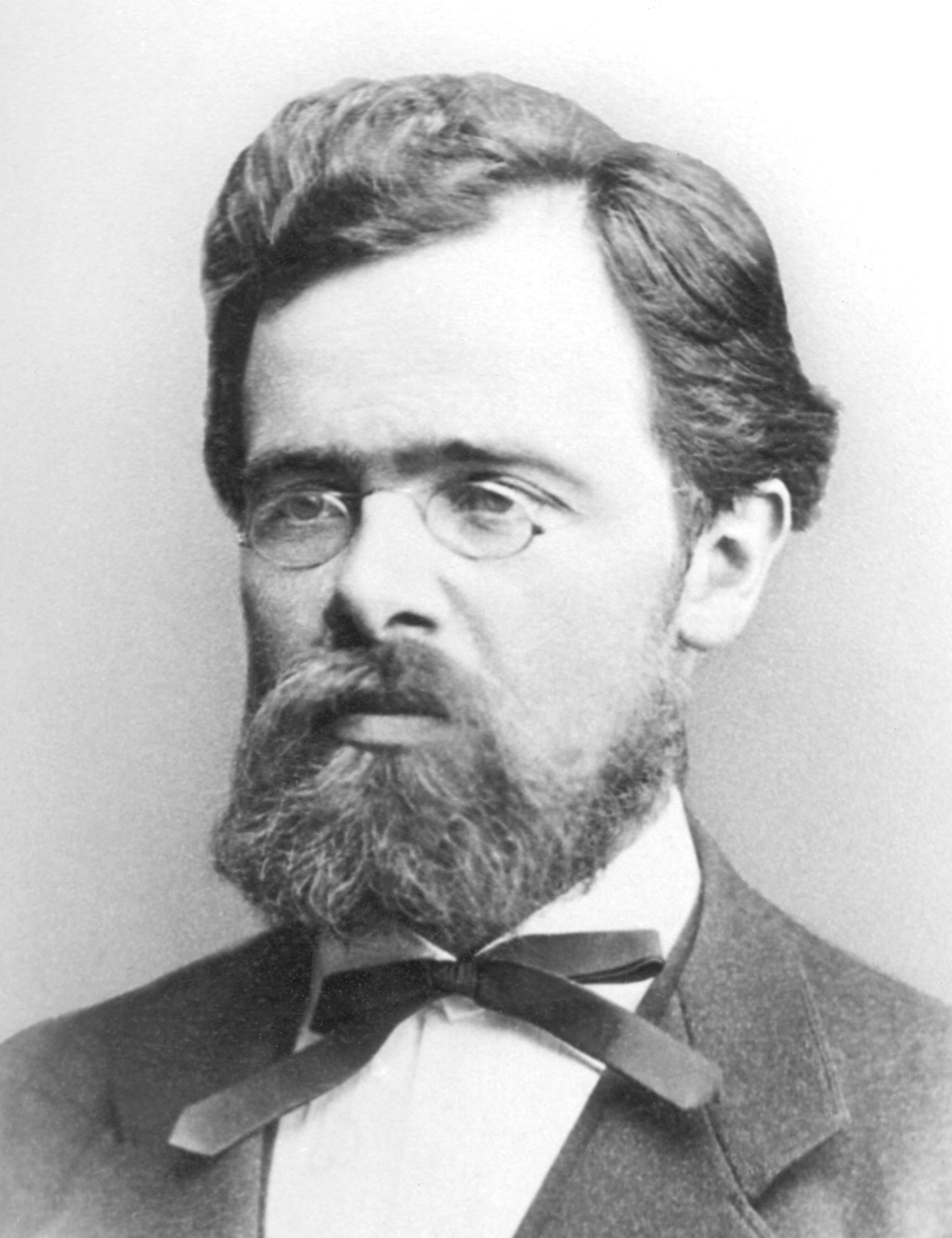 M. von Ardenne
A.Einstein
W.Röntgen
Carl von Linde
Karl Benz